Gruppussel | Kärnreaktioner
Grupp I : β- -konvertering
Profil: β- -konvertering
En stabil litiumkärna kan skapas från en heliumkärna med neutronöverskott med hjälp av beta-minus-omvandling
Expertgrupp för nukleärmedicin
Inom medicinen används radioaktiva nuklider ofta för radionuklidterapi. Till exempel förs beta-minus emittrar in i organismen, där de sönderfaller och frigör strålning. Ett typiskt exempel är I-131 (jod), som ansamlas i sköldkörteln och där genomgår beta-minus-sönderfall.
Ställ upp reaktionsekvationen för I-131 och ta reda på vilket grundämne som bildas. Använd nuklidtabellen och den allmänna formeln från Nutshell-rutan.
Det kan faktiskt vara medicinskt användbart att föra in ett radioaktivt material som I-131 i människokroppen. Gör antaganden för att besvara följande fråga:
Vilket medicinskt syfte kan radioaktivt jod 131 ha?
I ett nötskal
!
Hemgruppsuppgift
Vad ska jag förklara?
Välj en radioaktiv beta-minus-nuklid från nukliddiagrammet och skriv ner reaktionsekvationen. Använd ekvationen för att kortfattat sammanfatta beta-minus-omvandlingen och dess egenskaper.
Beskriv kortfattat principen för radionuklidterapi. Diskutera dina antaganden om b) med dina gruppmedlemmar och kontrollera vid behov dina idéer med en internetsökning om radionuklidterapi.
Vad du måste ta reda på:
Jämför med hjälp av grupp 2 beta-minus-omvandlingen med beta-plus och elektroninfångning. Betrakta de tre reaktionsekvationerna och beskriv sambandet mellan de tre reaktionerna.
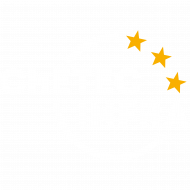 Material skapat av Hannes NitscheCreative Commons Erkännande-Dela Lika 4.0 Internationell (CC-BY-SA 4.0)
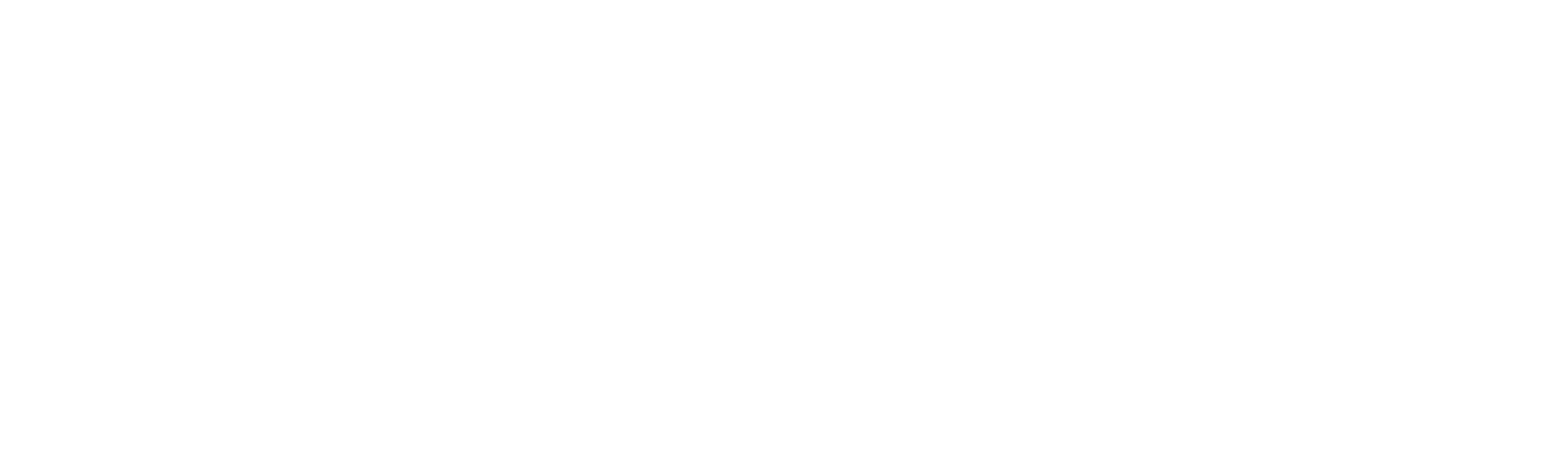 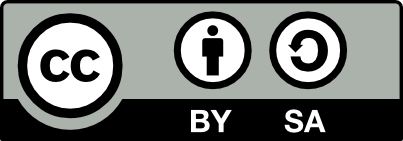 Grupp II : β+ - Konvertering
Gruppussel | Kärnreaktioner
Profil : β+ -konvertering
En stabil litiumkärna kan skapas från en berylliumnuklid med neutronbrist med beta-plus-omvandling
Expertuppgift | Håll dig positiv
Ställ upp reaktionsekvationen för F-18 (fluor) och ta reda på vilket grundämne som produceras. Använd nuklidtabellen och den allmänna formeln från Nutshell-rutan.
I ett nötskal
!
Hemgruppsuppgift
Vad ska jag förklara?
Välj en radioaktiv nuklid som genomgår beta-plus-omvandling eller elektroninfångning från nuklidtabellen och skriv ner de två reaktionsekvationerna. Använd ekvationen för att kortfattat sammanfatta beta-plus-omvandling och elektroninfångning och deras egenskaper. 
Vad du måste ta reda på:
Kalium-40 från uppgift b) kan genomgå ytterligare en kärnomvandling. Kontrollera det i nuklidtabellen och notera denna ytterligare kärnomvandling. Diskutera följande fråga tillsammans:
Hur kommer det sig att en nuklid kan övergå till flera olika dotterkärnor?
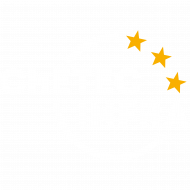 Material skapat av Hannes NitscheCreative Commons Erkännande-Dela Lika 4.0 Internationell (CC-BY-SA 4.0)
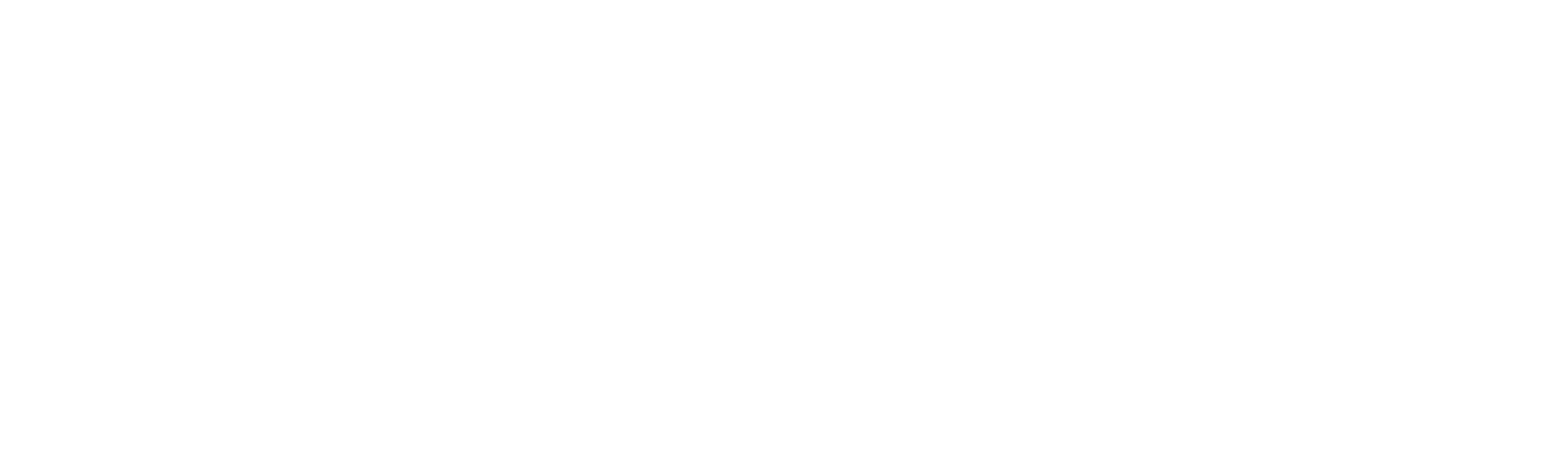 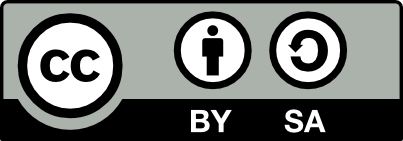 Gruppussel | Kärnreaktioner
Grupp III : Kärnfusion
Profil : Kärnfusion
En viktig kärnfusion i stjärnor är fusionen av två helium-4-kärnor. Här bildas en berylliumkärna och gammastrålning frigörs.
Expertuppgift | Fusion i laboratoriet
Skriv reaktionsekvationen. Använd bevarandet av massantal och protonantal och nuklidtabellen för att hitta dotterkärnan (formeln i rutan Nutshell kan hjälpa dig).
Gör antaganden för att besvara följande fråga:
Trots att denna fusionsreaktion observerades redan 1917 och att man idag kan utföra en mängd olikaolika kärnfusioner kan genomföras med hjälp av partikelacceleratorer, är det ännu inte möjligt attännu inte möjligt att använda kärnfusion som en effektiv energikälla. Hur kan det komma sig?
1
I ett nötskal
!
Hemgruppsuppgift
Vad ska jag förklara?
Skriv upp reaktionsekvationen för fusionen av två helium-4-kärnor (det blir bara en dotternuklid och en foton frigörs). Använd ekvationen för att kort sammanfatta kärnfusion och dess egenskaper.
Vad du måste ta reda på:
Den isotop som blir resultatet av Rutherfordreaktionen från uppgift a) är radioaktiv. Använd nuklidkartan för att ställa upp den efterföljande omvandlingsekvationen med hjälp av Grupp 1.
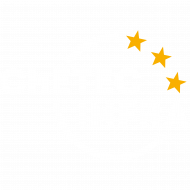 Material skapat av Hannes NitscheCreative Commons Erkännande-Dela Lika 4.0 Internationell (CC-BY-SA 4.0)
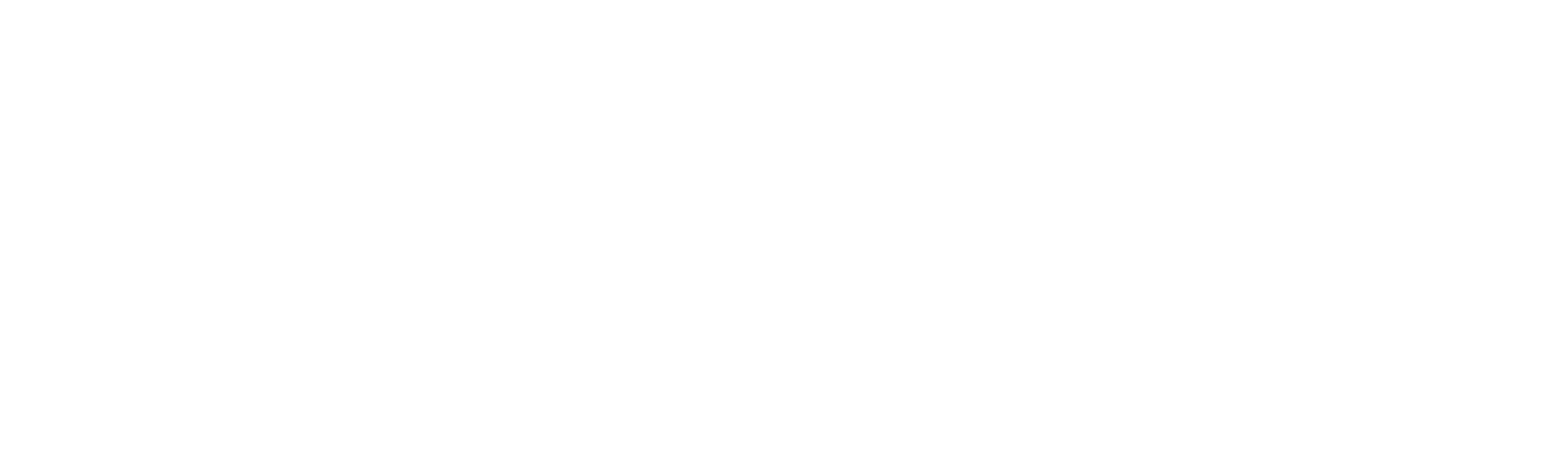 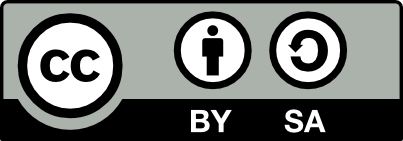 Gruppussel | Kärnreaktioner
Grupp IV: Neutroninfångning
Profil : Neutroninfångning
Helium-3 är stabilt, men kan reagera med en fri neutron och bilda Helium-4, som har en högre bindningsenergi.
Expertgrupp för kärnavfall
En betydande del av kärnavfallet från kärnreaktorer produceras genom neutroninfångning i kärnreaktorer. I denna process reagerar det ursprungliga kärnbränslet (vanligtvis uran) med fria neutroner och producerar radioaktiva isotoper med ännu högre masstal. Ett exempel på detta är neutroninfångning med U-238 (uranisotop, som även förekommer naturligt i små mängder).
Ställ upp reaktionsekvationen och använd bevarandet av massantal och protonantal och nuklidtabellen för att bestämma dotterkärnan (Formeln i rutan Nutshell kan hjälpa dig).
I ett nötskal
!
Hemgruppsuppgift
Vad ska jag förklara?
Välj en stabil nuklid och skriv upp reaktionsekvationen för neutroninfångning. Använd ekvationen för att kortfattat sammanfatta neutroninfångning och dess egenskaper.
Förklara hur man beräknar den energi som frigörs i en fusionsreaktion.
Vad du måste ta reda på:
Varför kan neutroninfångning ske vid särskilt låga kinetiska energier? Fråga grupp 3 och ta reda på vad som är "problemet" med kärnfusion och vad Coulombbarriären är.
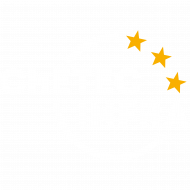 Material skapat av Hannes NitscheCreative Commons Erkännande-Dela Lika 4.0 Internationell (CC-BY-SA 4.0)
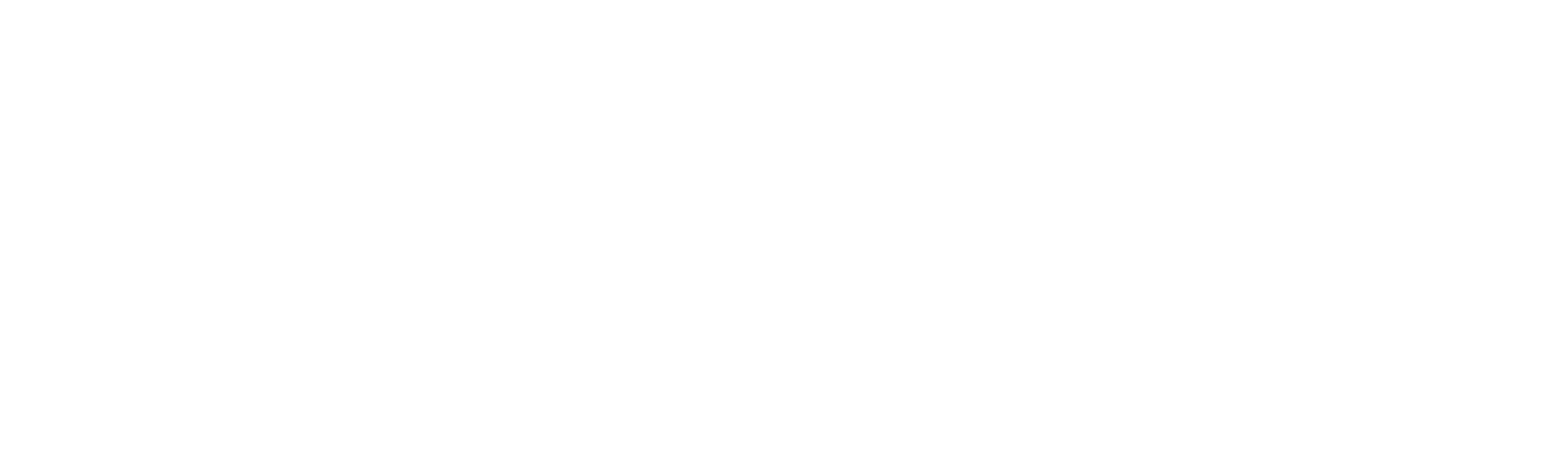 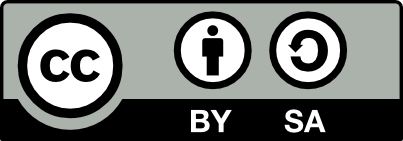 Dataanalys av14 N(α,γ)18 F - Reaction
01 Hur man fångar en foton
Uppgift 1 | En fotons energi
Under reaktionen frigörs ett gammakvantum (foton) med en kinetisk energi. Beräkna fotons rörelseenergi med hjälp av energihushållningsprincipen och de inblandade reaktanternas restenergier (se nuklidkartan). För restenergin gäller:
Meddelande:
Vilka antaganden var du tvungen att göra för att beräkna fotonenergin i 1b? Är den beräknade energin den enda möjliga kinetiska energi som fotonen kan ha?
Uppgift 2 | Energinivåer
Figur 1 visar 4 möjliga energinivåer hos en atomkärna. Under övergången från exciterade tillstånd till grundtillståndet frigörs fotoner vars energi mäts av en detektor. Experimentet upprepas flera gånger och ett energispektrum registreras (se fig. 2, stor på tavlan).
Vissa fotonenergier mäts påfallande ofta (s.k. Peaks). Hur förhåller sig energierna i topparna till energinivådiagrammet i figur 1? Förklara detta. Formulera sambandet med hjälp av ekvationer.
Energi i keV
Fig.2: Gamma-spektrum
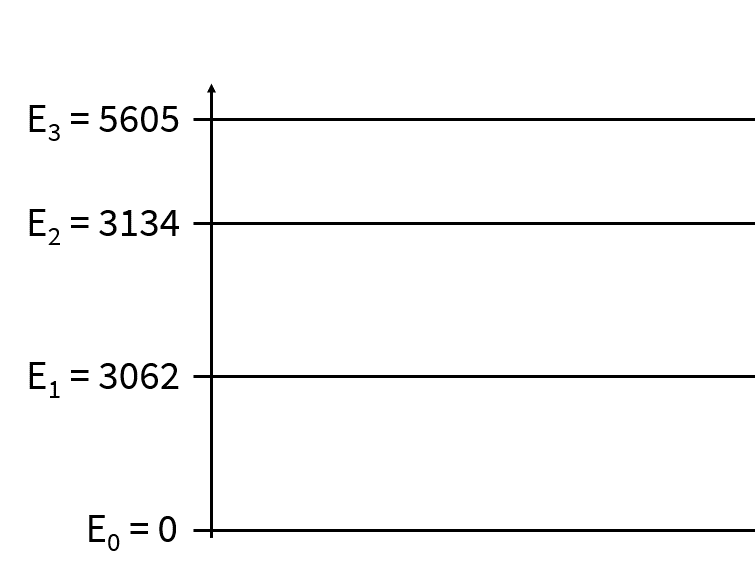 Antal händelser
Gå tillbaka till fråga 1c. Håller du fortfarande med om din gissning? Korrigera din gissning om det behövs.
Grundtillstånd
Fig.1: Termdiagram
Energi i keV
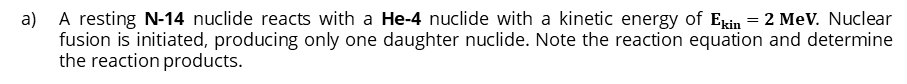 Material skapat av Hannes NitscheCreative Commons Erkännande-Dela Lika 4.0 Internationell (CC-BY-SA 4.0)
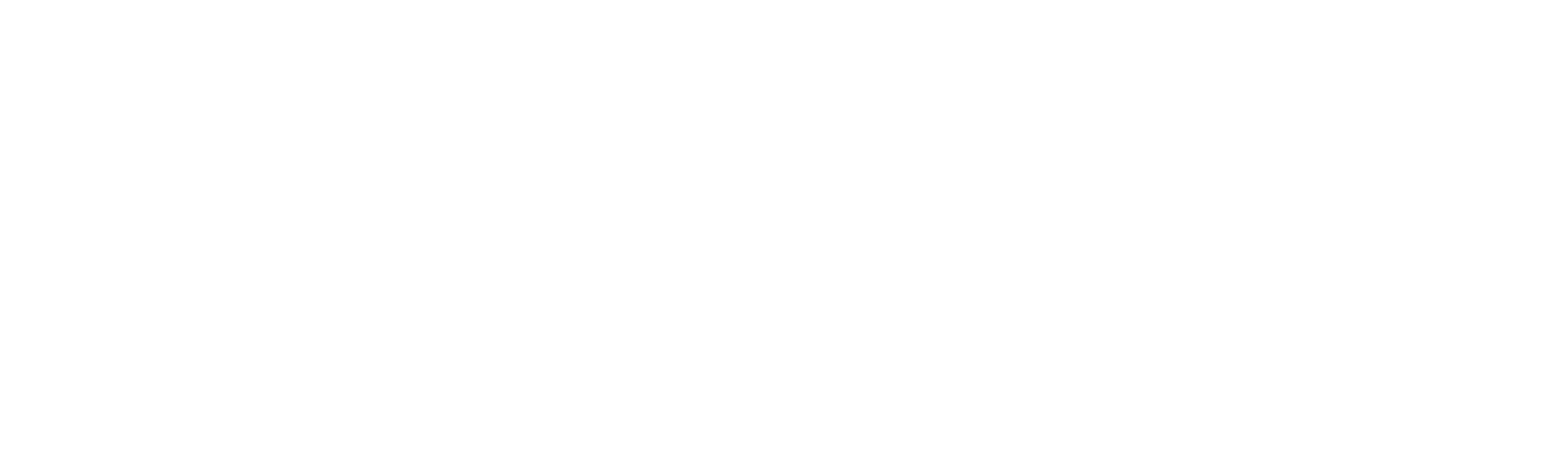 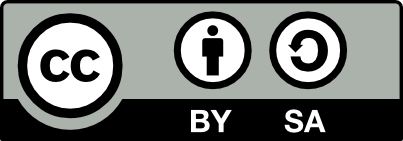 Dataanalys av14 N(α,γ)18 F - Reaction
02 Dataanalys
Uppgift 3 - Analysera spektrumet
Bestäm antalet uppmätta händelser 𝐍 för de andra energiövergångarna. Subtrahera bakgrunden enligt det schema som visas. Ange dina mätresultat i den gemensamma mätningstabellen.
Uppgift 4 | Tvärsnitt
Uppgift 5 - Reaktionshastigheten
Använd verktyget för dataanalys för att beräkna reaktionshastigheten som en funktion av temperaturen. Hur kan resultatet tolkas?
Vilka approximationer behövde vi göra för dataanalysen? Diskutera kvalitativt mätosäkerheten i våra resultat och de möjliga felkällorna.
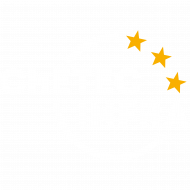 Material skapat av Hannes NitscheCreative Commons Erkännande-Dela Lika 4.0 Internationell (CC-BY-SA 4.0)
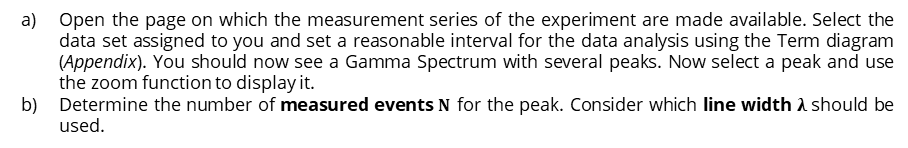 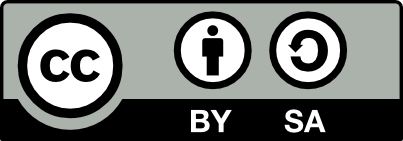 Dataanalys av14 N(α,γ)18 F - Reaction
Bilaga
Diagram med reducerad term för fluor-18
Energi i keV
5673
2539
2611
4592
5673
5605
5603
2471
2543
4524
5605
2541
5603
Förklaring av de experimentella fysikaliska storheterna
Antal projektiler
Sannolikhet för detektering
3134
3062
2053
3134
3062
1081
Mål Densitet
1081
0
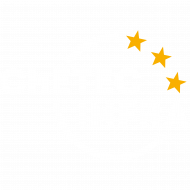 Material skapat av Hannes NitscheCreative Commons Erkännande-Dela Lika 4.0 Internationell (CC-BY-SA 4.0)
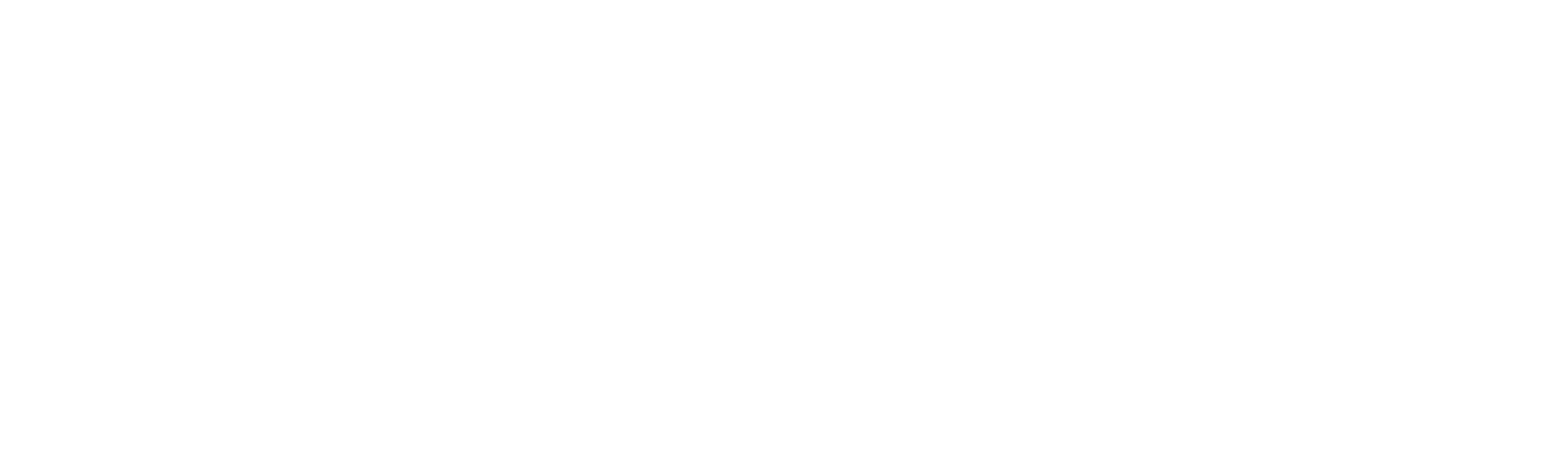 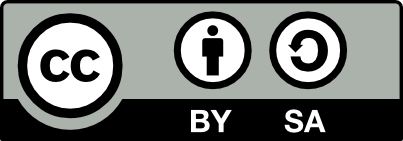 Bildning av tunga grundämnen
Nuclide Race: Regler
Spelets syfteUppgiften är att syntetisera målnukliden med hjälp av neutroninfångning, det vill säga att nå den med din spelfigur. Försök att nå målet med färre steg än din motståndare. 
Spelregler
För att komma vidare med nukleosyntesen måste du försöka klättra upp till den övre högra delen av nuklidtabellen. Neutroninfångningen hjälper dig att göra detta. Neutroninfångning sker dock endast med en viss sannolikhet. Instabila nuklider kan också sönderfalla innan neutroninfångning sker.
Båda spelarna startar sin första tur samtidigt och måste följa följande procedur :
Beräkna sannolikhetskvoten för den nuklid du står på (anger hur sannolikt det är att neutroninfångning sker jämfört med nuklidens sönderfall).
Ta från tabellen vilket nummer var och en av er måste slå för att en neutroninfångning ska lyckas. Ju högre sannolikhetskvot, desto större är din chans att fånga neutroner.
Var och en av er kastar nu tärningen i tur och ordning för att försöka fånga neutroner.Det finns två möjligheter:
Om du har tillräckligt många tärningar kan du flytta neutronfångaren på brädet och fortsätta spela. Din tur fortsätter, så du börjar om med steg 1 på det nya fältet.
Om din tärningssiffra är för låg kommer den nuklid du står på att sönderfalla. Så du måste flytta din pjäs i enlighet med reglerna för nukleärt sönderfall:Beta-Minus, Dubbel Beta-Minus, Beta-Plus eller Dubbel elektroninfångning.I och med detta är din tur slut. Din motståndare får fortsätta tills han också måste göra ett kärnkraftsförfall. Först när ni båda har gjort ett kärnkraftssönderfall kan ni åter delta i tävlingen.
Den spelare som tar sig till det givna målet på färre drag vinner nuklidracet. Efter varje spel jämför ni de vägar ni båda tog.
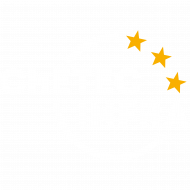 Material skapat av Hannes NitscheCreative Commons Erkännande-Dela Lika 4.0 Internationell (CC-BY-SA 4.0)
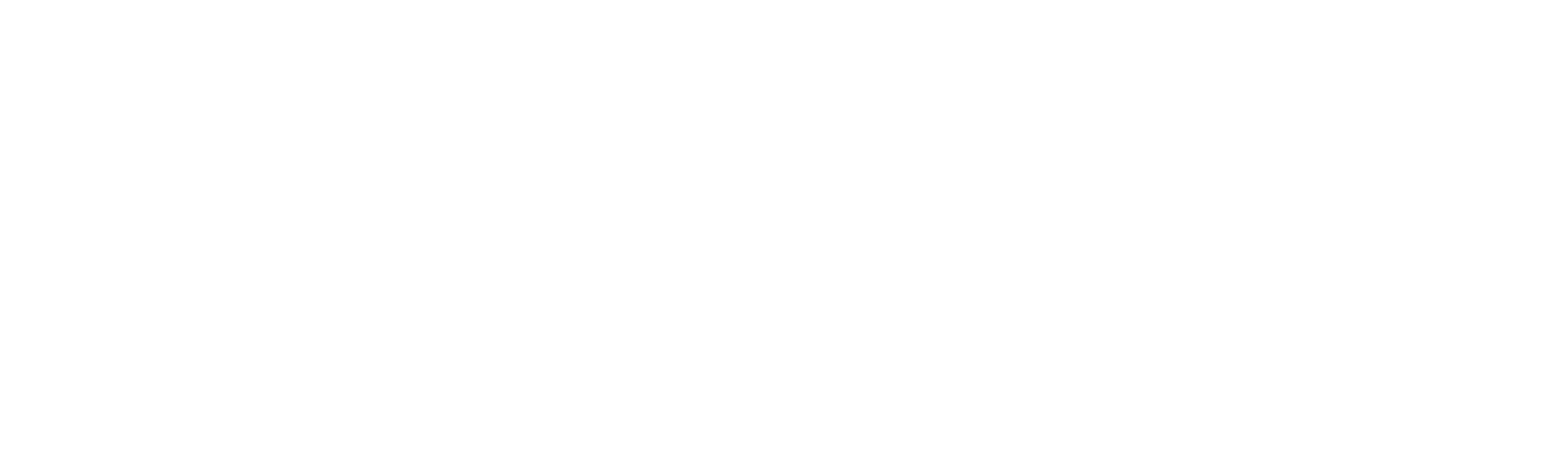 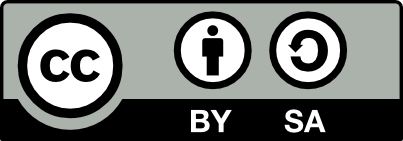